Использование нейрологоритмики в работе с детьми с ТНР
Василевская Наталия Владимировна, учитель-логопедМДОБУ Усть-Ярульский детский сад № 14 «Тополёк»Муниципальный Фестиваль педагогических
 и управленческих  практик, январь 2023
Актуальность проблемы
Нейрологоритмика - это специальные нейрокоррекционные упражнения, направленные на оптимизацию работы подкорковых структур и  на преодоление речевых и неречевых (моторных, поведенческих) нарушений у детей с различными нозологическими категориями (кроме детей с эпилепсией).
Риски практики
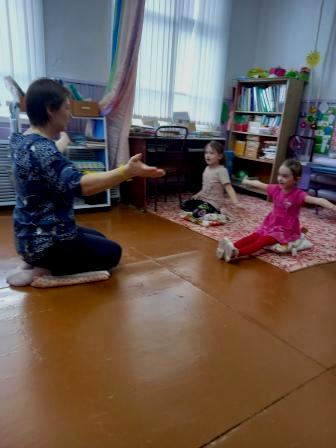 Упражнение «Мышка»
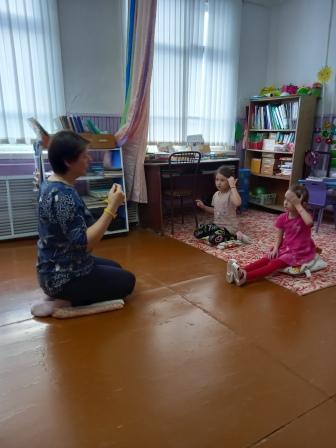 Упражнение «Едет гномик»
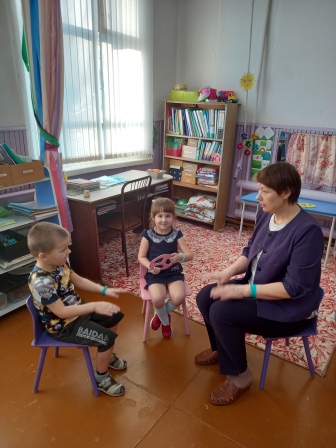 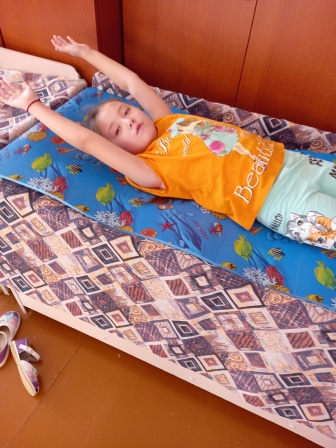 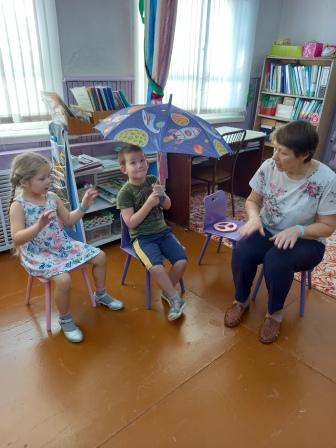 Дыхательное упражнение
Упражнение «Кто под зонтом»
Упражнение «Мишки»
Результаты
По результатам итоговой диагностики речевых и неречевых функций у детей с ТНР наблюдалась положительная динамика(май 2022 г.). 
Повышение уровня развития координации, ориентировки в пространстве, и переключаемости движений, улучшение мышечного тонуса у 7 из 8 детей. 
Повышение уровня развития слухового внимания и слуховой памяти, выработки правильного ритма дыхания, речевого выдоха у 7 из 8 детей. 
По наблюдениям воспитателей у двух детей с гиперактивностью улучшилось  произвольное внимание, повысилась мотивация к совместной деятельности.
 Положительно повлияла нейрологоритмика и на автоматизацию поставленных звуков, так как ребёнку надо было пропевать песенки, где встречались отрабатываемые звуки: трое детей с ТНР из подготовительной группы вышли в школу с «чистой» речью.
с. Усть-Яруль ул. Пионерская, 1аМДОБУ Усть-Ярульский детский сад  № 14 «Тополёк»
Адрес электронной почты:
topolek.detskiysad.00@mail.ru
 
Адрес нашего сайта:
https://topolek14.tvoysadik.ru

телефон: 8 (391)74-35-2-54